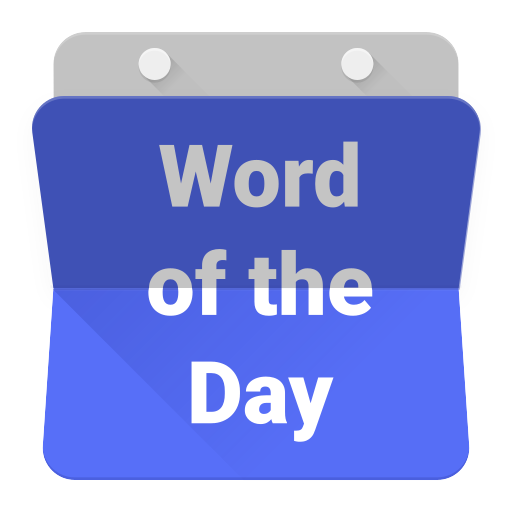 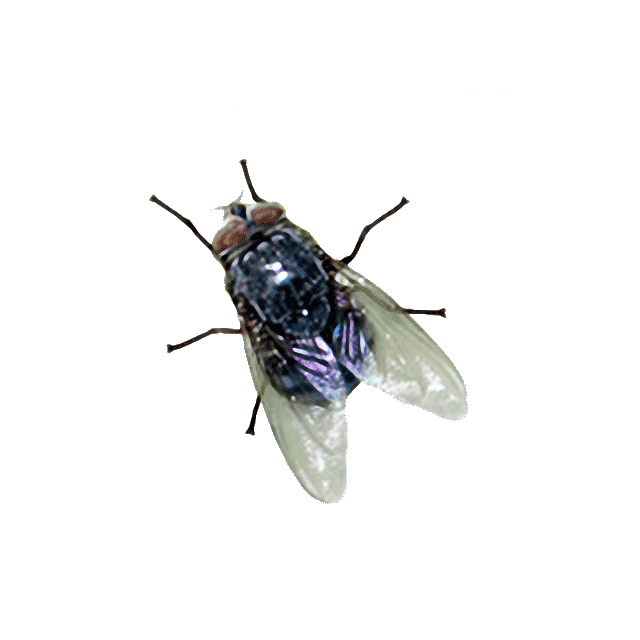 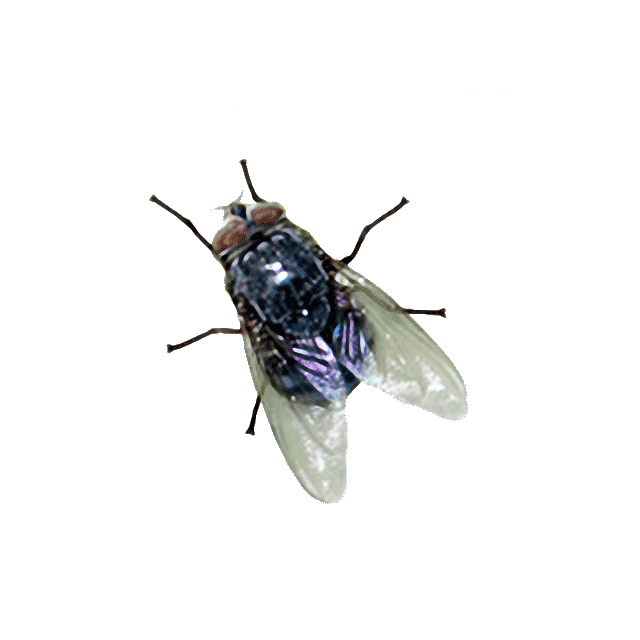 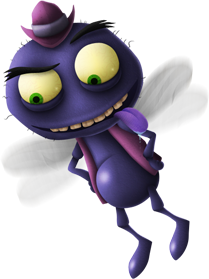 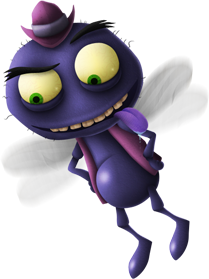 tahi lalat
Translated word-for-word, “tahi lalat” means 
  “fly poo”!
However, the real meaning of “tahi lalat” is a “skin mole”!
Do you have a “tahi lalat”? I can tell you, there’s no flies on me!
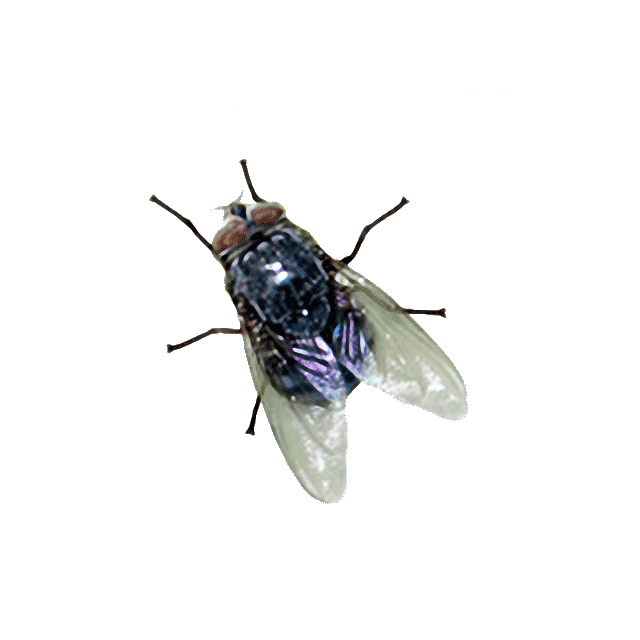 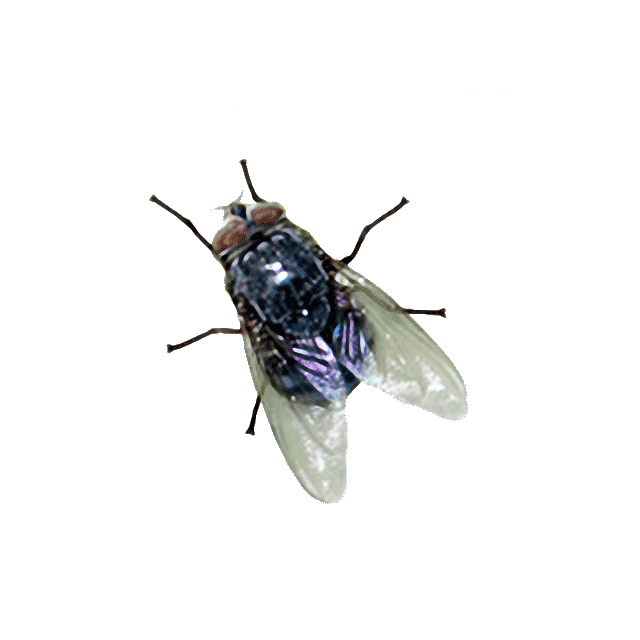 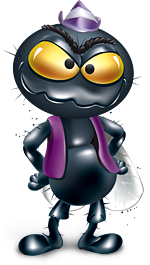 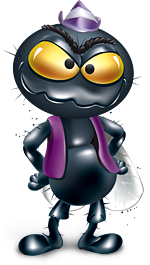 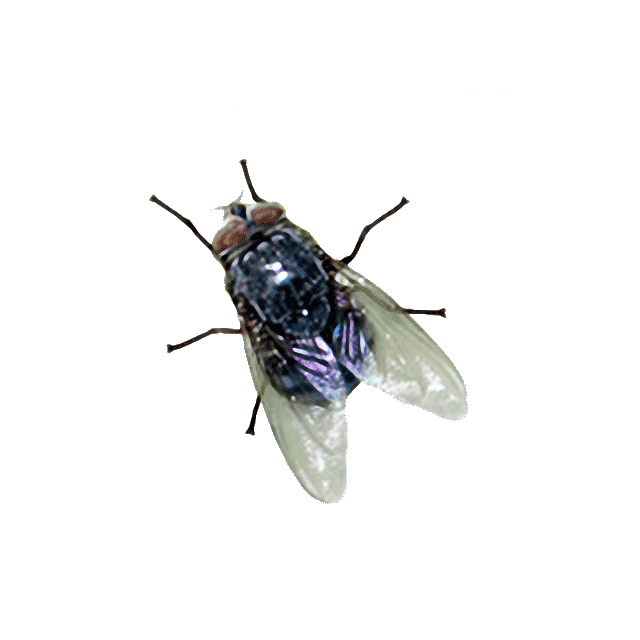 tahi lalat
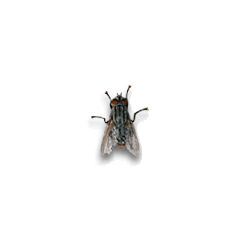 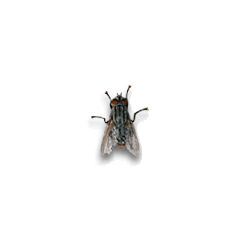 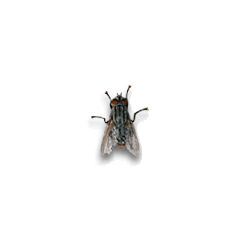 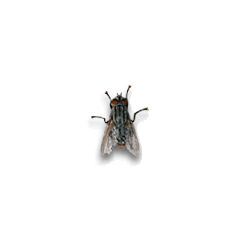 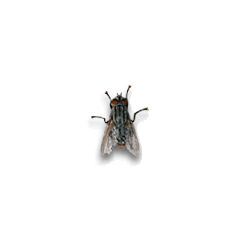 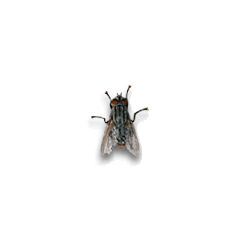 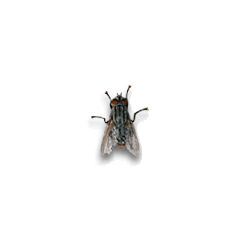